Rethinking Mission
Kerk begroting 2024
Total Member Involvement
1
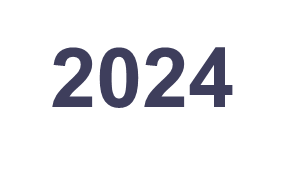 2
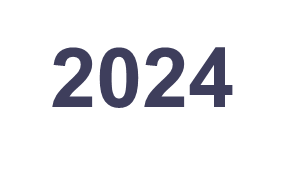 EINDE
3